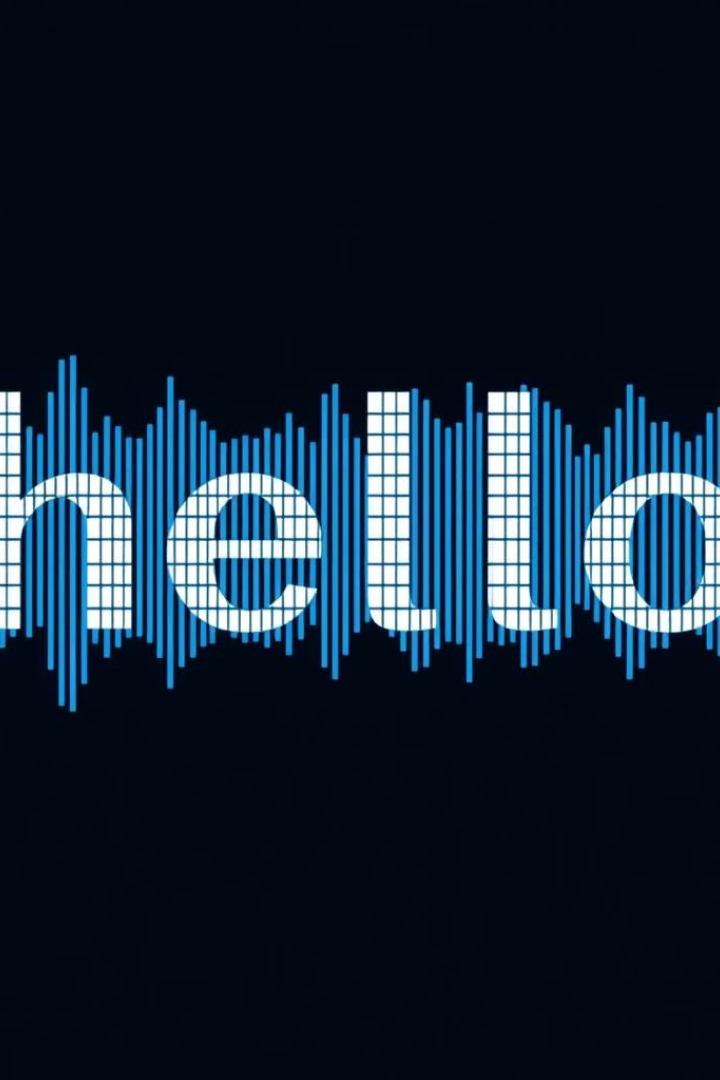 Транскрибація звукових файлів у текст
Транскрибація звукових файлів - це процес перетворення аудіо в текст. Ця послуга стає все більш затребуваною у сучасному світі. Вона допомагає зробити інформацію доступнішою та зручнішою для використання.
by Алла Тернова
АТ
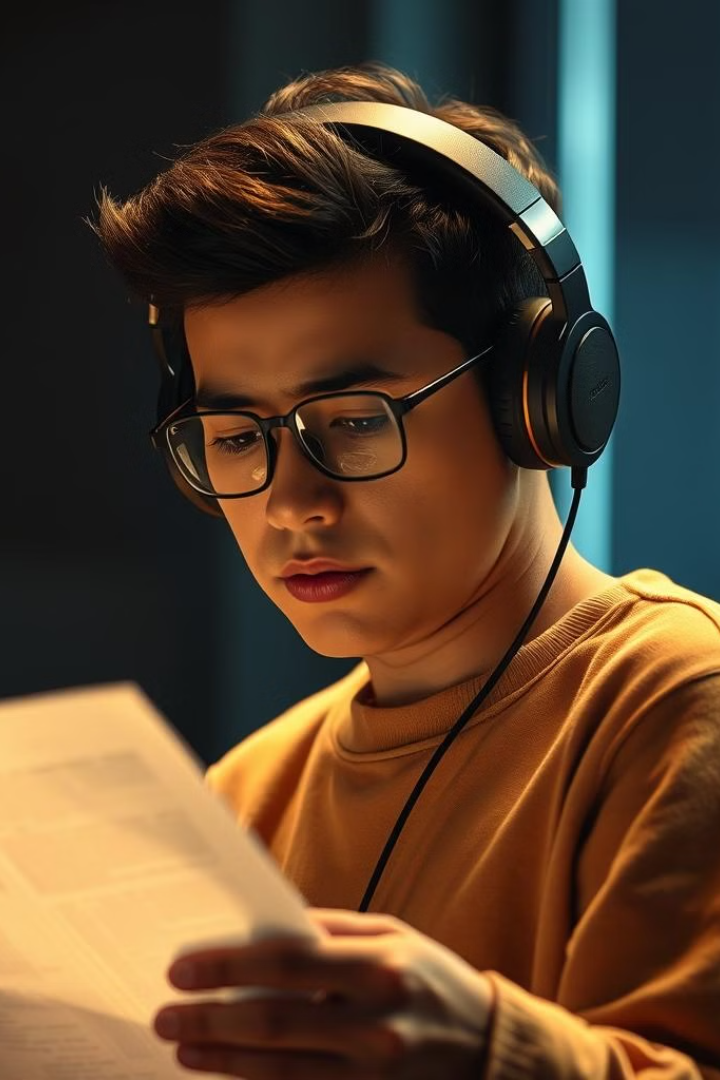 Переваги транскрибації
Покращена доступність
1
Текстовий формат робить інформацію доступною для людей з вадами слуху.
Легкість пошуку
2
Текст легко шукати та індексувати, що спрощує знаходження потрібної інформації.
Економія часу
3
Читання тексту часто швидше, ніж прослуховування аудіо, особливо для довгих записів.
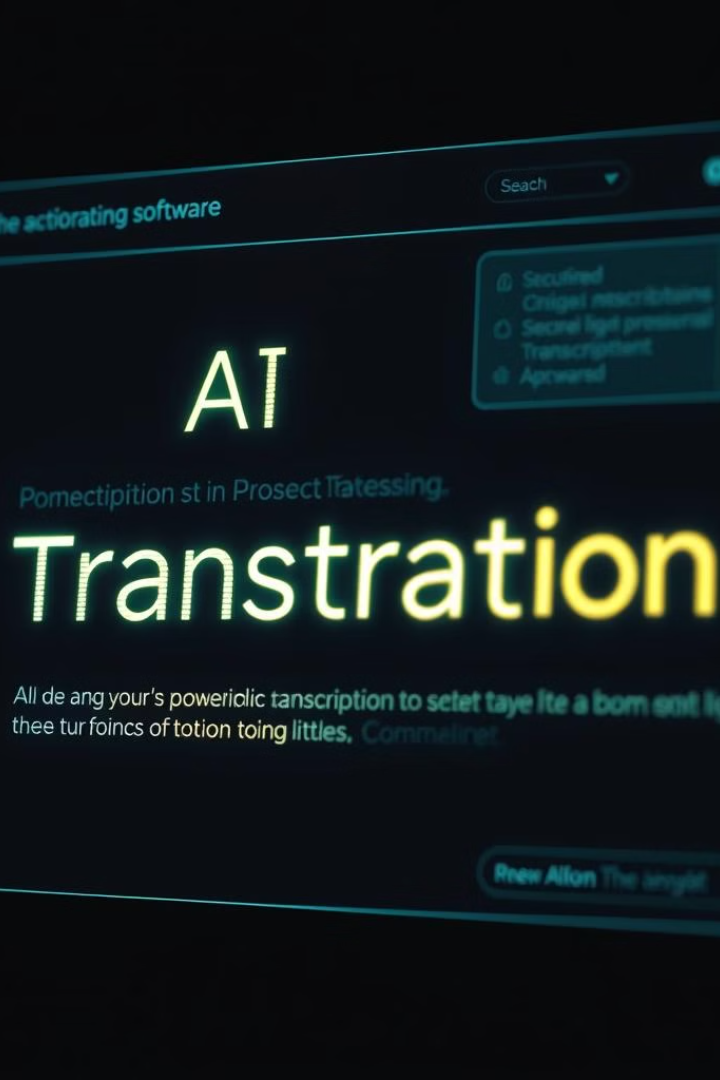 Процес транскрибації
Завантаження аудіо
1
Клієнт завантажує аудіофайл у систему транскрибації через зручний інтерфейс.
Автоматична обробка
2
Спеціальне програмне забезпечення аналізує звук та перетворює його на текст.
Перевірка якості
3
Фахівці перевіряють точність транскрипції та вносять необхідні корективи.
Доставка результату
4
Готовий текст надсилається клієнту у зручному форматі.
Технології транскрибації
Штучний інтелект
Машинне навчання
Обробка природної мови
Використання нейронних мереж для розпізнавання мови та перетворення її на текст.
Алгоритми постійно вдосконалюються, аналізуючи великі обсяги даних.
Технології розуміння контексту та структури мови для покращення точності транскрипції.
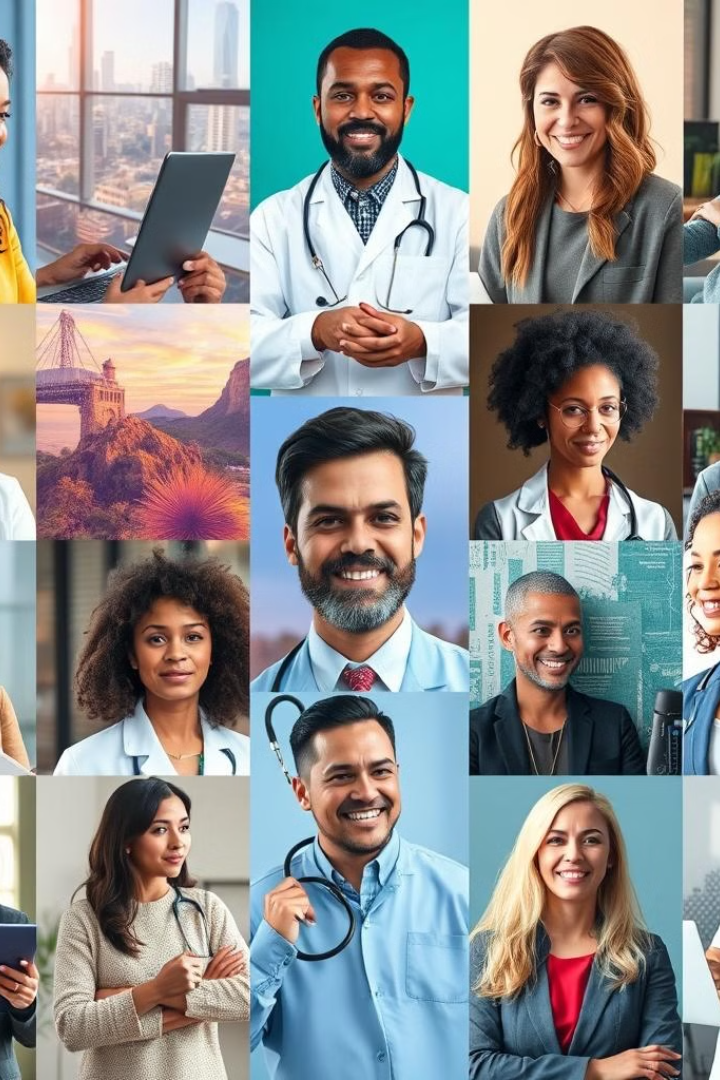 Сфери застосування
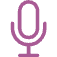 Журналістика
Транскрибація інтерв'ю та прес-конференцій для швидкої підготовки матеріалів.
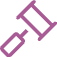 Юриспруденція
Переведення аудіозаписів судових засідань у текстовий формат для документації.
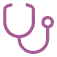 Медицина
Транскрибація медичних консультацій та діктувань для ведення історій хвороб.
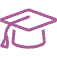 Освіта
Перетворення лекцій та освітніх подкастів на текст для полегшення навчання.
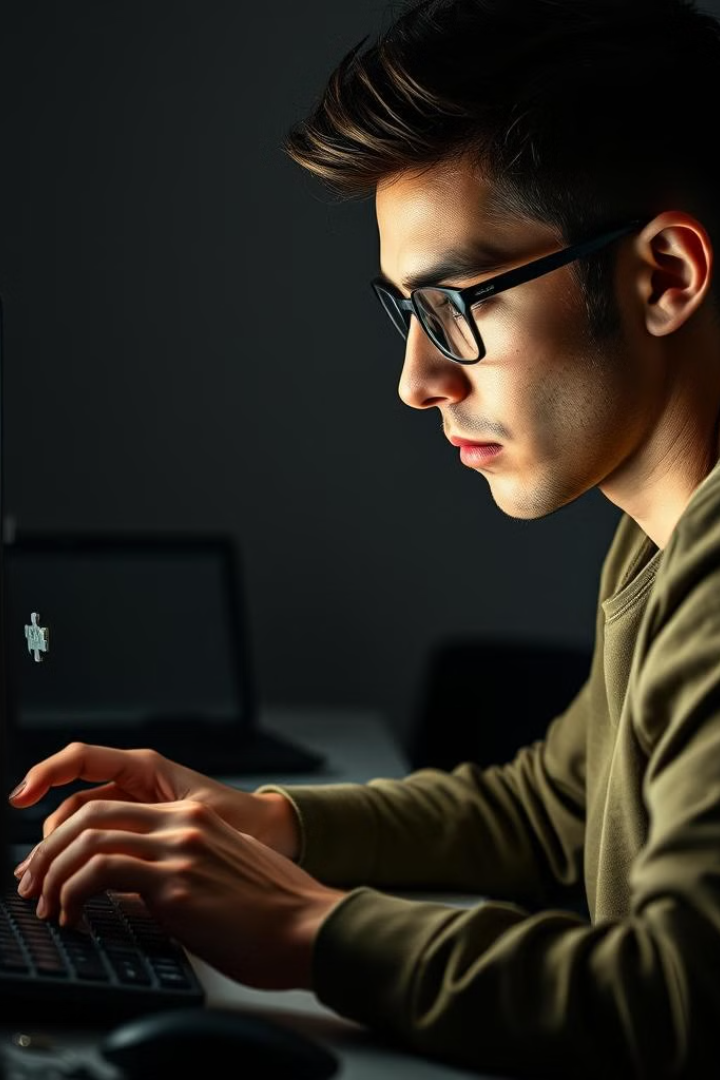 Виклики та рішення
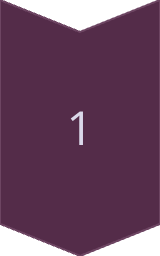 Акценти та діалекти
Використання спеціалізованих моделей для розпізнавання різних варіантів вимови.
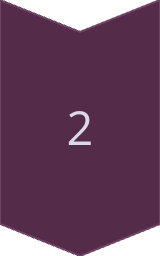 Фоновий шум
Застосування алгоритмів шумопоглинання для покращення якості вхідного аудіо.
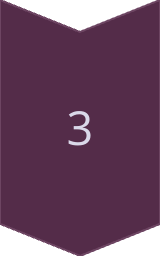 Технічна термінологія
Створення галузевих словників для точної транскрипції спеціалізованої лексики.
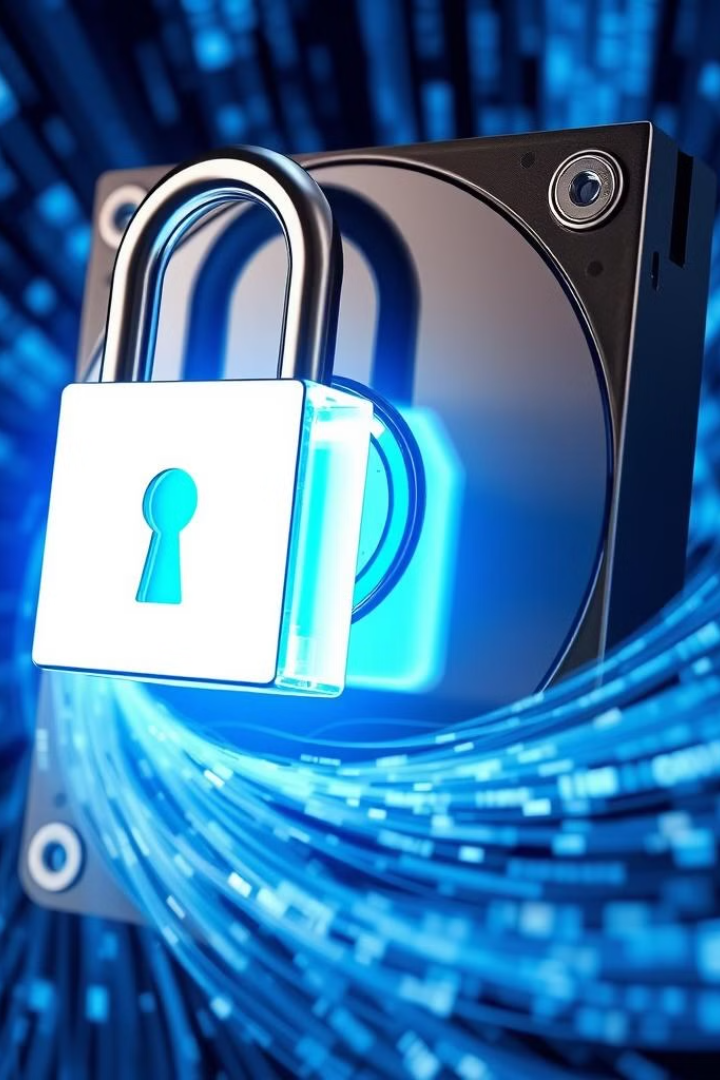 Конфіденційність та безпека
Шифрування даних
Використання сучасних методів шифрування для захисту аудіофайлів та транскрипцій.
Обмежений доступ
Строгий контроль доступу до даних лише для авторизованого персоналу.
Видалення даних
Автоматичне видалення файлів після завершення проекту для забезпечення конфіденційності.
Згода на обробку
Отримання чіткої згоди від клієнтів на обробку їхніх аудіоданих.
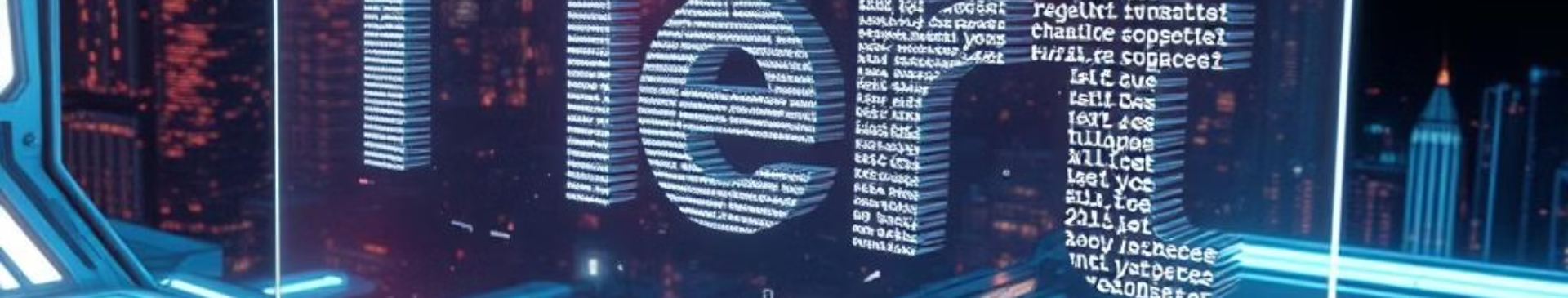 Майбутнє транскрибації
Технологія
Очікуване покращення
Вплив на галузь
Квантові обчислення
Швидкість обробки x1000
Миттєва транскрипція в реальному часі
Нейроінтерфейси
Пряме зчитування думок
Транскрипція внутрішнього мовлення
Глибоке навчання
Точність 99.9%
Повна автоматизація процесу